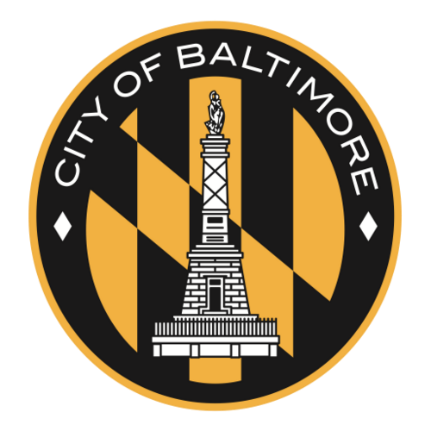 Pre Proposal Webinar
Emergency Homeless Shelter Grant Proposal
March 24, 2020
Mayor’s Office of Homeless Services
Presenters
Angela D. McCauley, Program Coordinator
angela.mccauley@baltimorecity.gov
Webinar Guidelines
Webinar is being recorded and will be posted along with the slides and FAQs to the MOHS website.

All attendees are muted to prevent background noise.

Questions will be answered at the end of the webinar.  To submit a question, use the box to the right  

Only questions about the competition process and the applications will be answered during this webinar—if you have a specific question about your project, please send it to mohs.hsp.application@baltimorecity.gov
Agenda
Timeline
Conference Guidelines
CoC Action Plan
Emergency Shelters Snapshot
Guiding Principles
Technical Requirements
Performance Period
Shelter Tour Information
Contract Type
Q & A
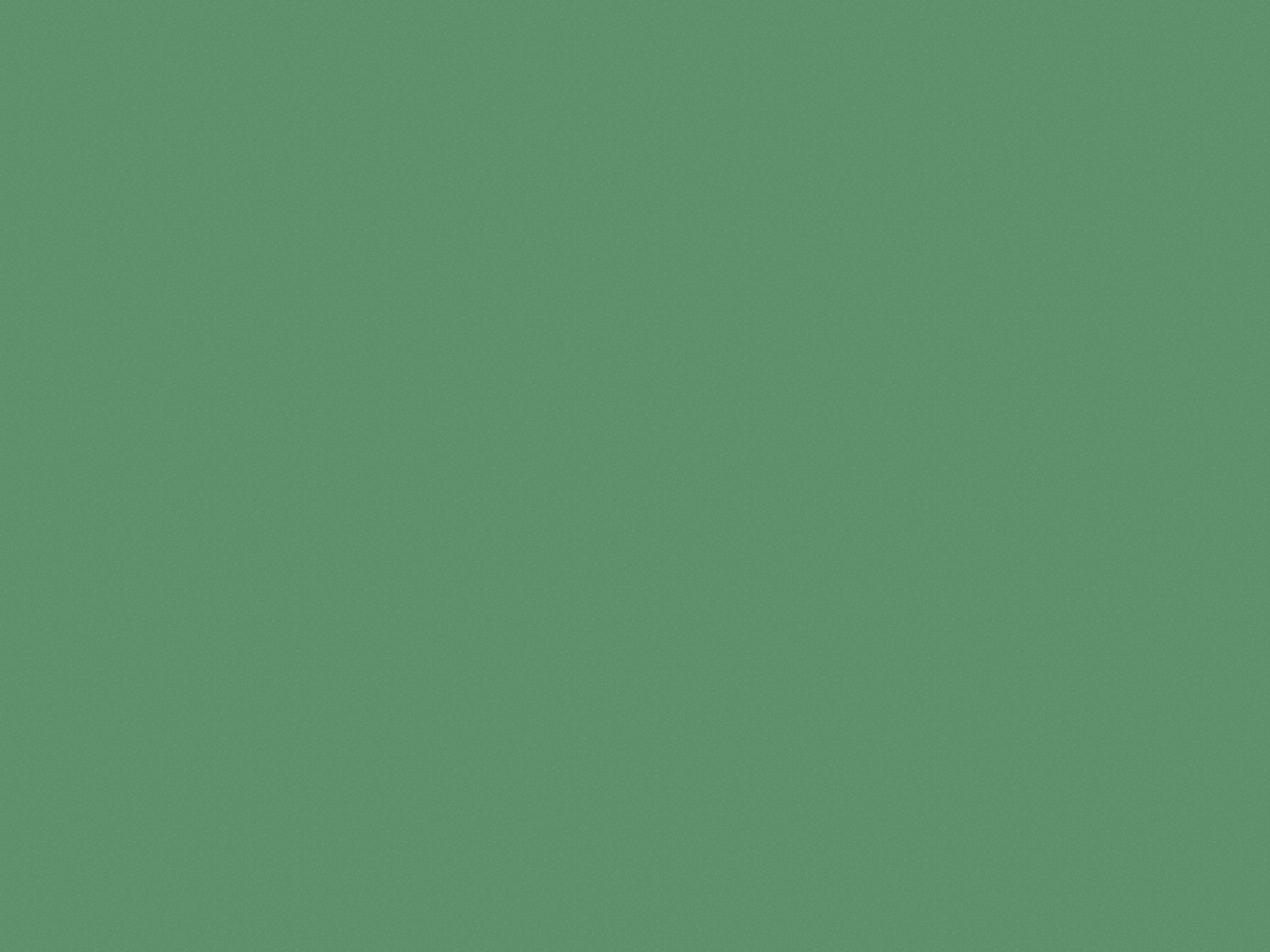 Timeline
Release of RFP: February 28, 2020
Pre Proposals Webinar : March 24, 2020, 
Proposals Due: Week of April 09, 2020
Proposal Review: April 13-April 30, 2020
Contract Negotiations and Award: May 01, 2020  
Period of Performance/Procurement Type: July 1, 2020 –June 30, 2021 -Cost Reimbursement
Conference Guidelines
The purpose of this conference is to offer an opportunity for prospective providers to ask questions regarding the solicitation and clarify contents of the RFP.
Questions will be answered at the end of the webinar. Questions that are not answered directly at the end of the webinar will be posted to the MOHS website.
CoC Action Plan: Transforming Baltimore City’s Emergency Shelters
The City of Baltimore is committed to enhancing and improving the shelter experience for neighbors experiencing an episode of homelessness.  Providing homeless households with a temporary, safe and supportive environment to address barriers to housing strengthens our system and encourages households to seek the assistance needed to end their homelessness.
Baltimore City Emergency Shelters at a Glance
Average Length of Stay: 158 days 
Exits to Permanent Housing: 27% 
Average Income at Entry: $326.00
Average Income at Exit: $168.00
Info on First Time Homeless: 46% of clients had no contact with the homeless system in the past two years.
Technical Requirements Overview
Providers shall provide onsite services that include:
Coordinated Access Assessment
Linkage to shelter diversion and emergency housing assistance programs (e.g., RRH, PSH)
Case management and other supportive services
Connection to offsite mainstream services (employment, training and education, primary health care, etc.)
24 hour staffing
Meals 
Monitoring 
Janitorial Services (maintenance will be handled by DGS in city owned facilities)
Technical Requirements Overview
Providers are required to provide and, or partner with other organizations to provide additional supportive services to support households transition to permanent housing and maintain housing stability following shelter.  These services may include:
Health and wellness programs	
Housing navigation assistance
Financial and budget management counseling
Early childhood screening/liaison to schools*
Health care and child care
Technical Requirements Overview
The sites covered by this RFP are furnished and set to continue services beginning July 01, 2020:
Performance Period
Contract will begin effective July 1, 2020 with a base of 12 months from date of award.
Virtual Tour Date:

    April 01, 2020: Virtual Tour will be available on MOHS website.
    
		  Pinderhughes School
 1200 N. Fremont Avenue
 Baltimore, MD 21217  

Weinberg Housing & Resource Center
620 Fallsway
Baltimore, Md 21202
Contract Type
Services selected Provider(s) shall be providing per STFH site include:
Management of day to day operations. 
Non-Basic Maintenance will be provided by the City of Baltimore through DGS.
Case management and other supportive services
 Food
Monitoring and security
Janitorial
Q&A
We will be muting the presentation to gather questions at this time.
Please submit your questions using the chat function to the right. 
Questions not asked today must be submitted via email within 5 days (March 31) to receive an official response. Questions can be submitted directly to the presenters.
MOHS will furnish responses via email to all attendees.
THANKS FOR YOUR PARTICIPATION!
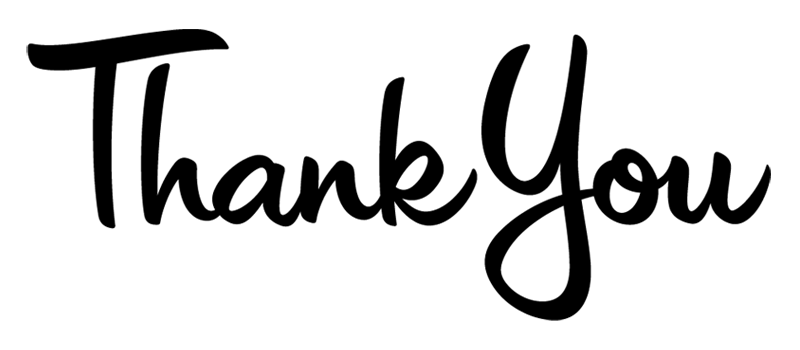 Contract Administrator : Jay Wilson , 410.396.3602, jamille.Wilson@baltimorecity.gov
Program Coordinator: Angela D. McCauley, 410-361-9681, angela.mccauley@baltimorecity.gov 
Program Administrator:  Wade Carver, 410-396-4426, wade.carver@baltimorecity.gov